Guide til brug af skabelon 



Vælg en af nedenstående slides 

Indsæt dit eget foto 

Indsæt evt. klublogo 

For at gemme designet som et billede, klikker man på ”Filer”  ”Gem en kopi” eller ”Gem som”  under titlen på dokumentet vælges ”PNG”  vælg placering af dokument, og klik på ”Gem”

Eksempel for at gemme er indsat på næste slide
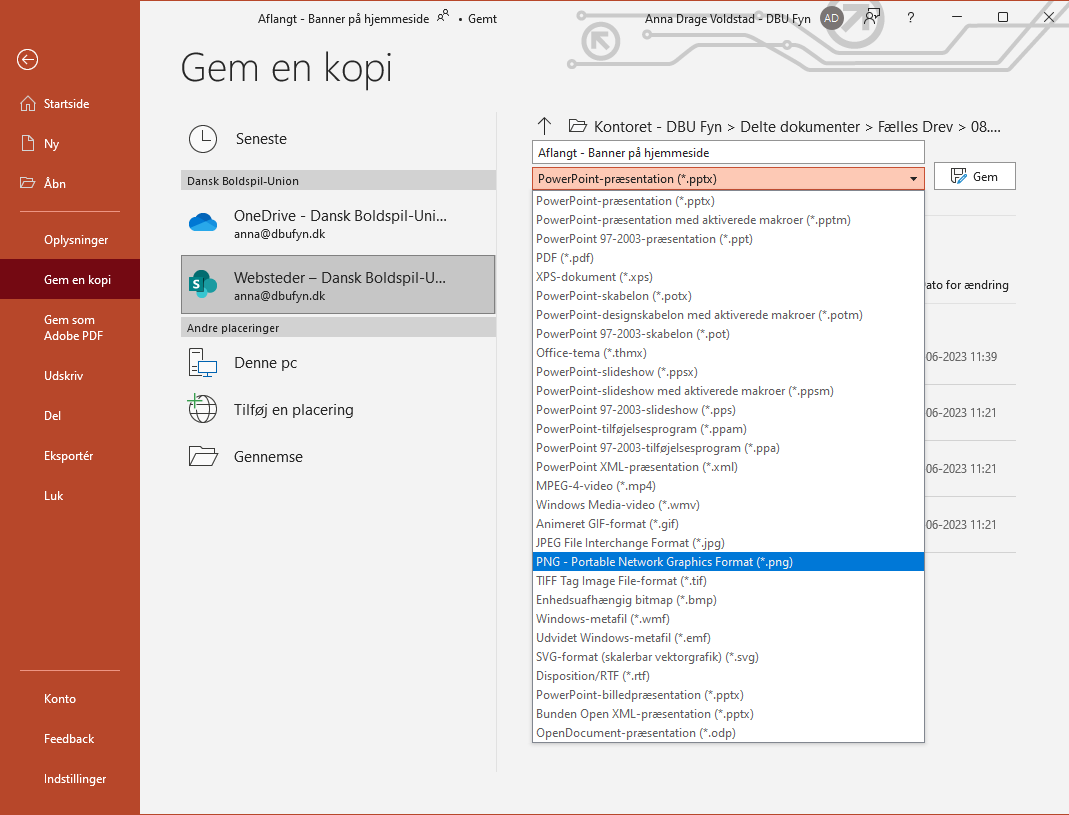 2. Vælg PNG
5. Gem
1.
4. Vælg hvor det skal gemmes
3. Vælg PNG
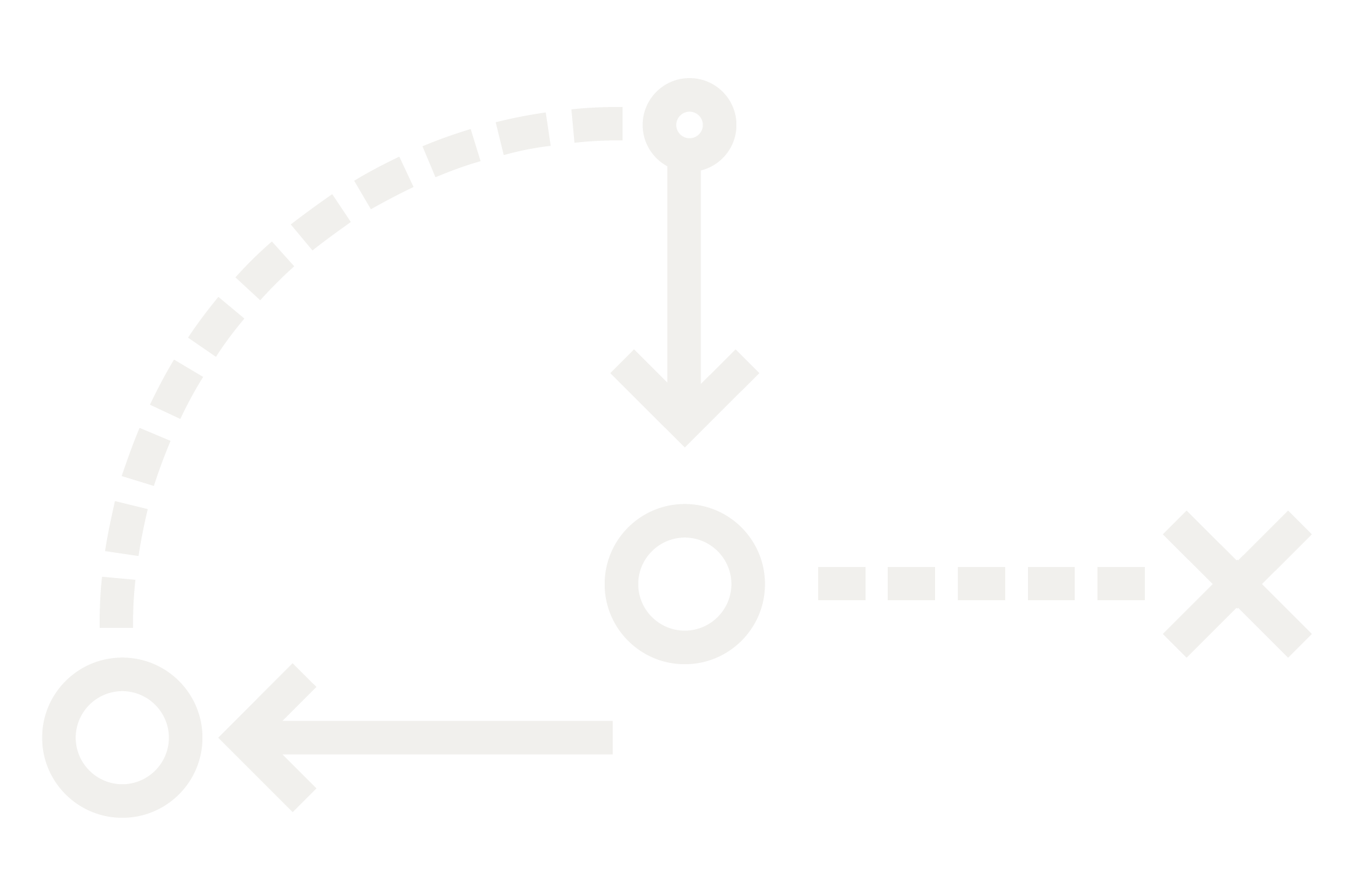 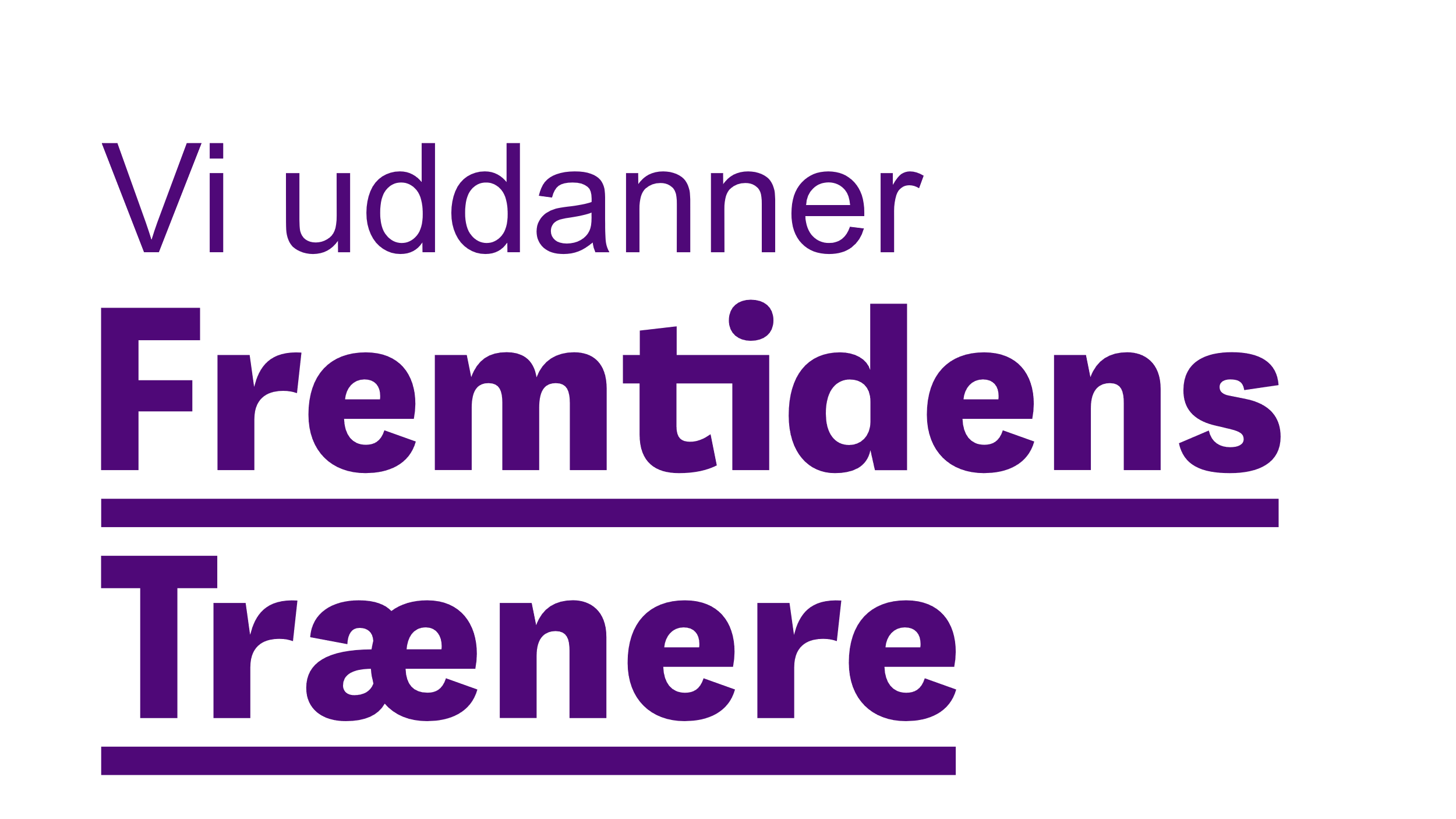 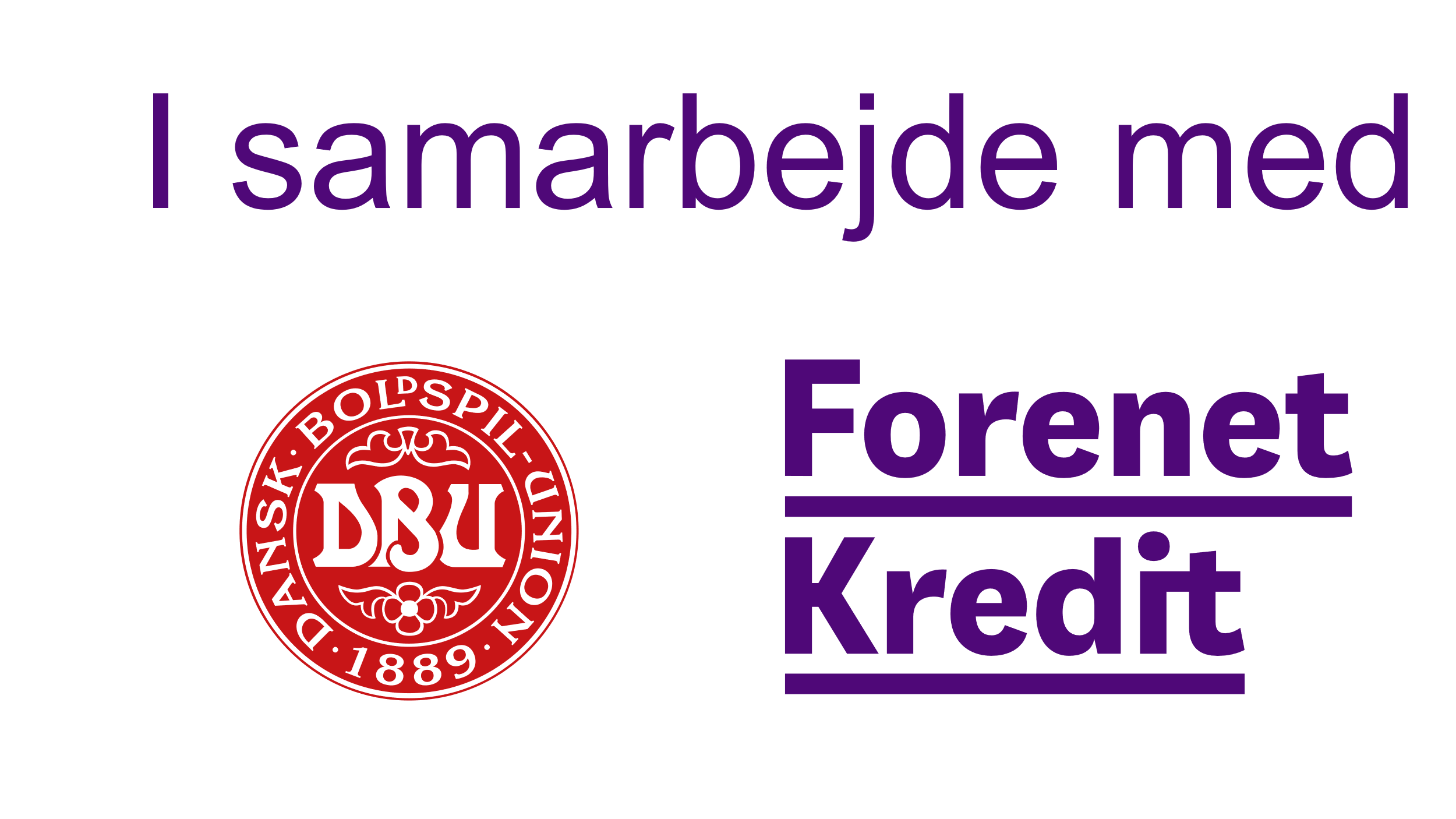 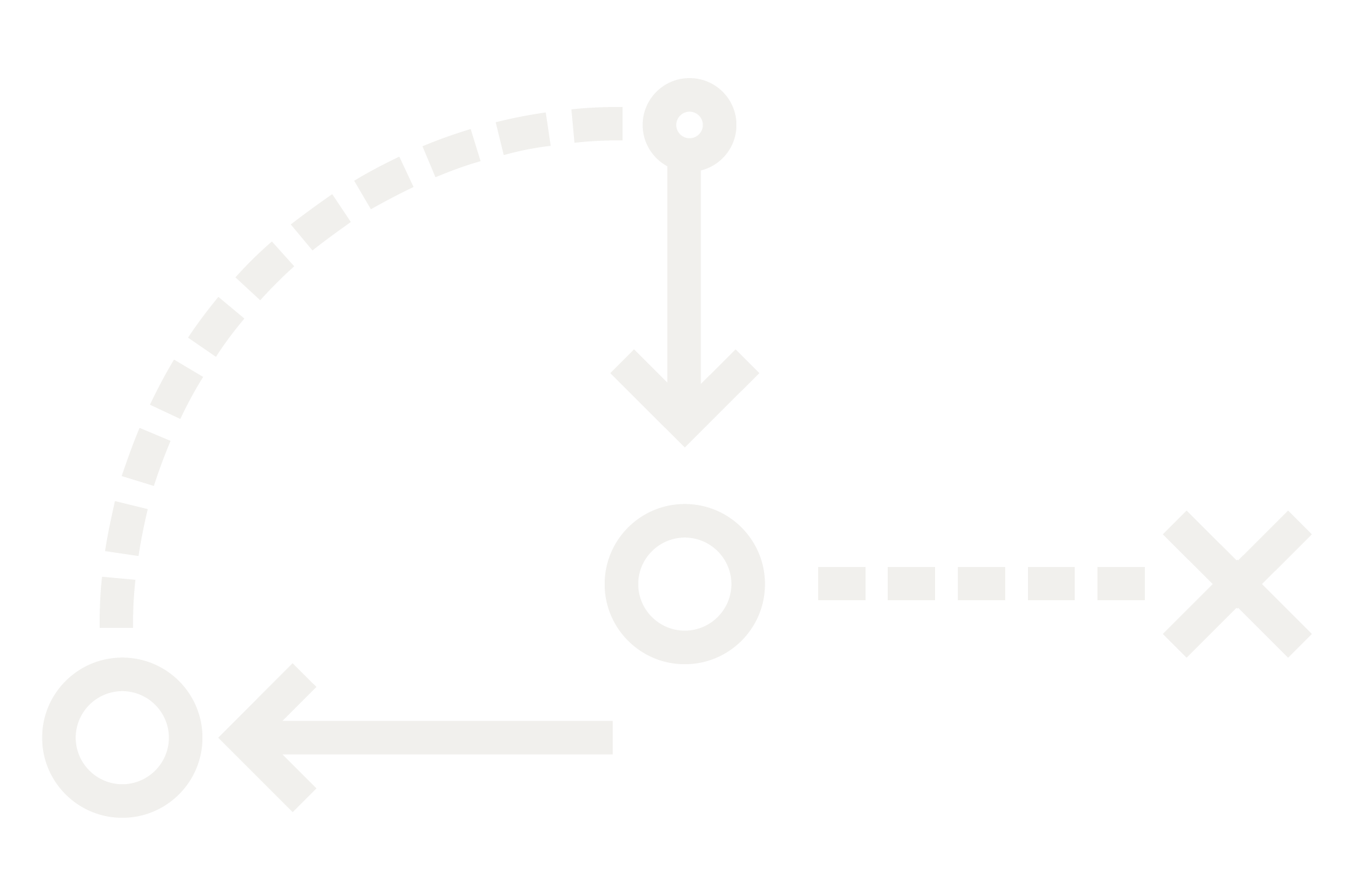 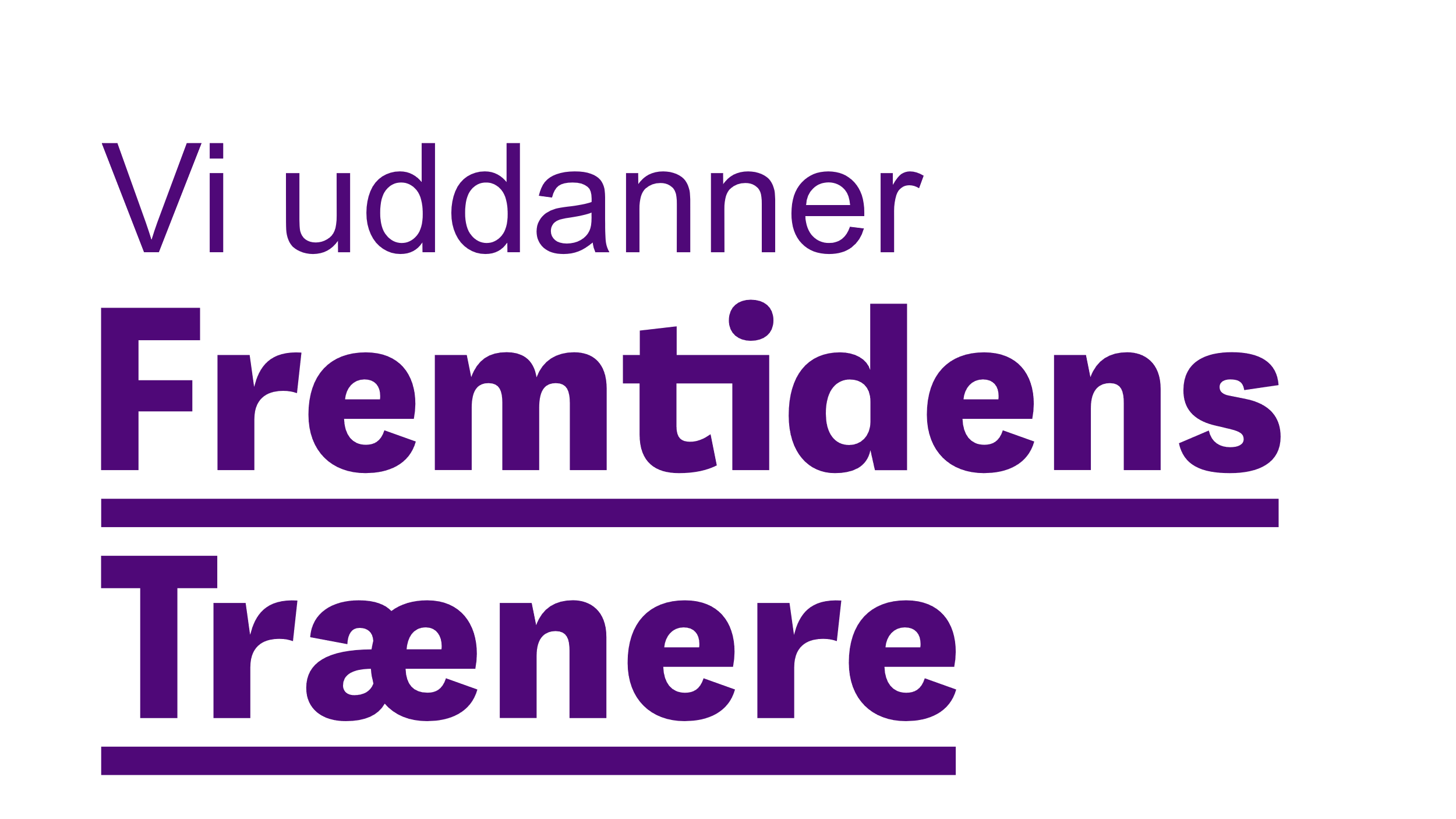 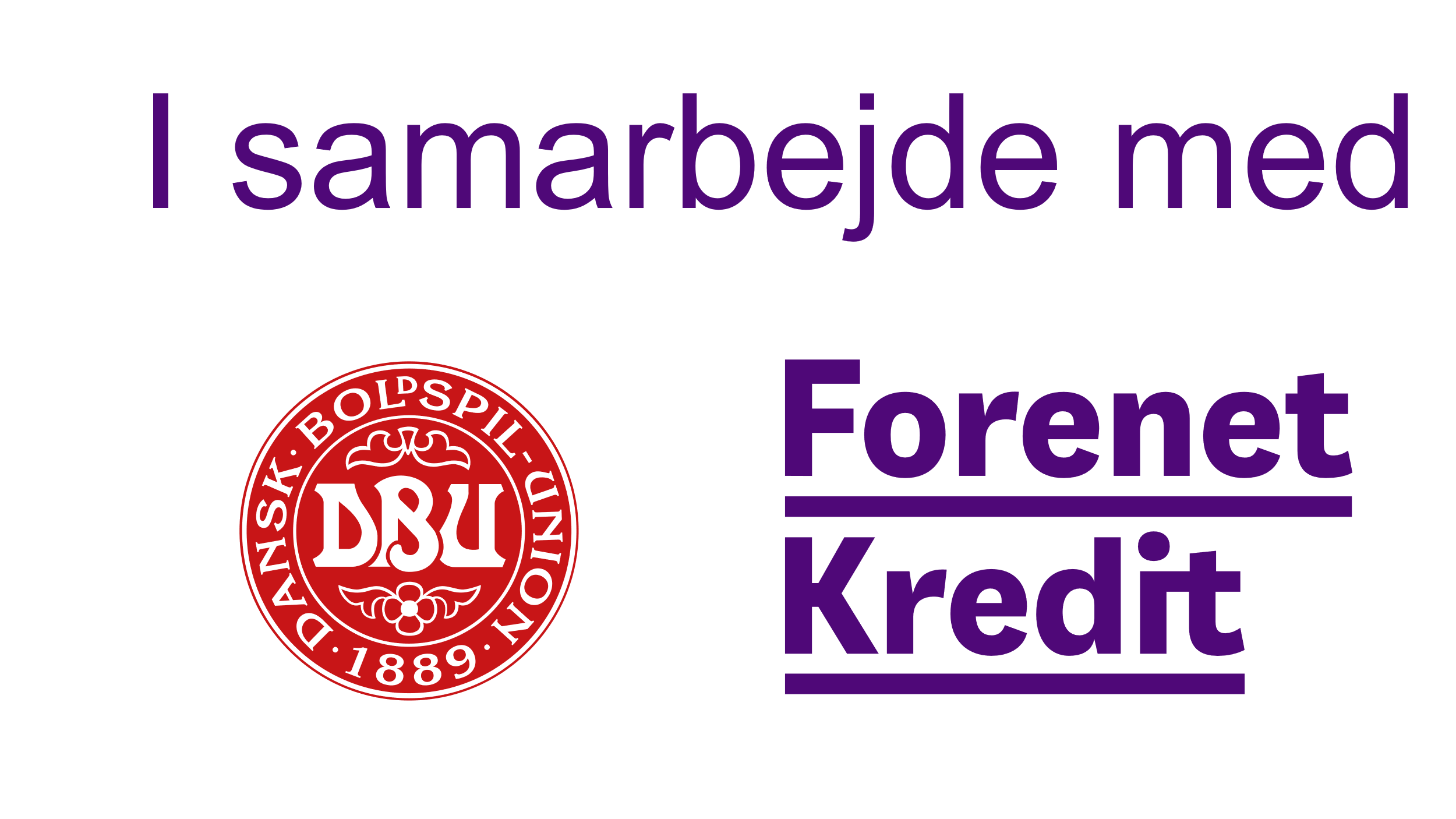 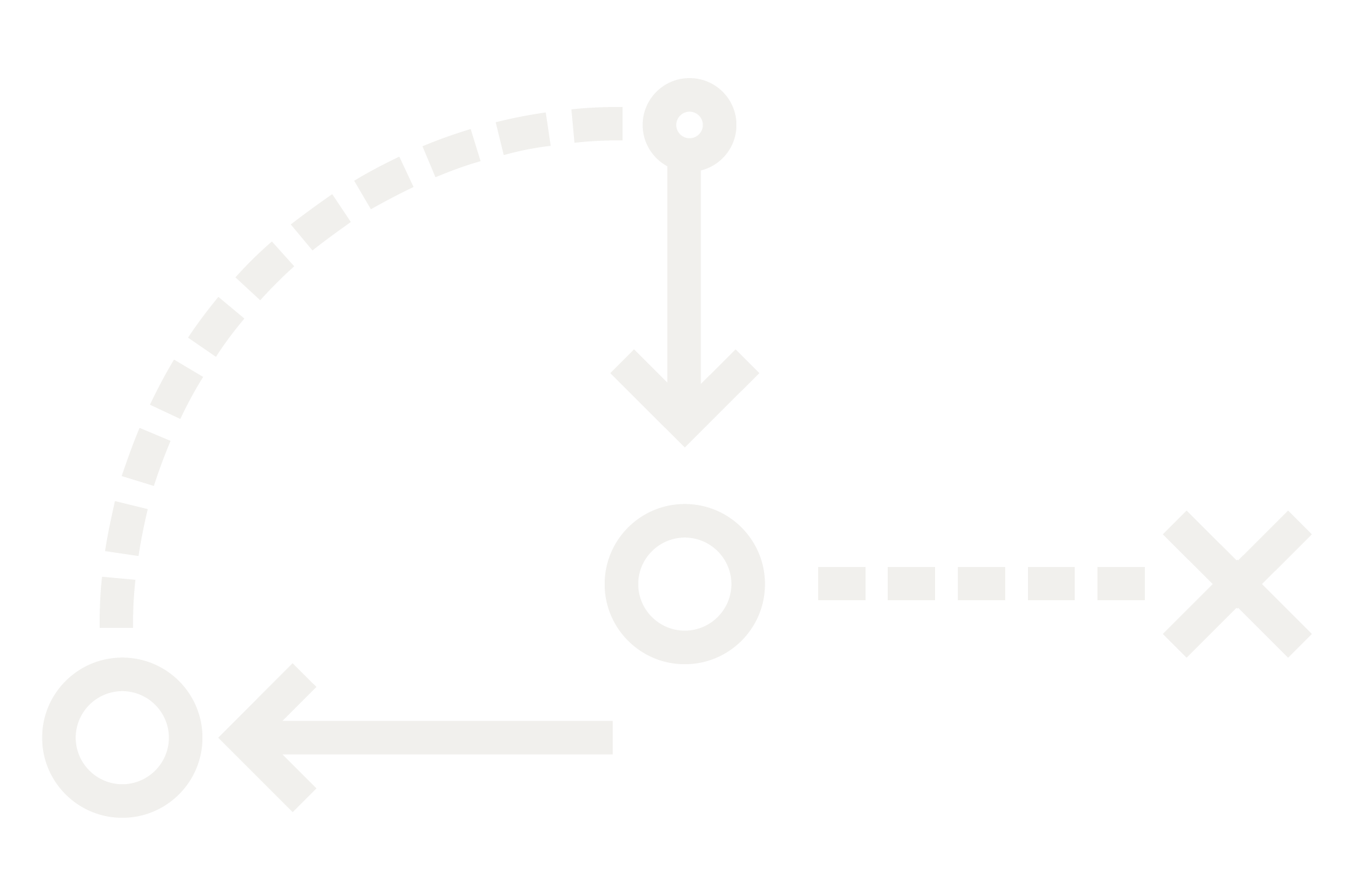 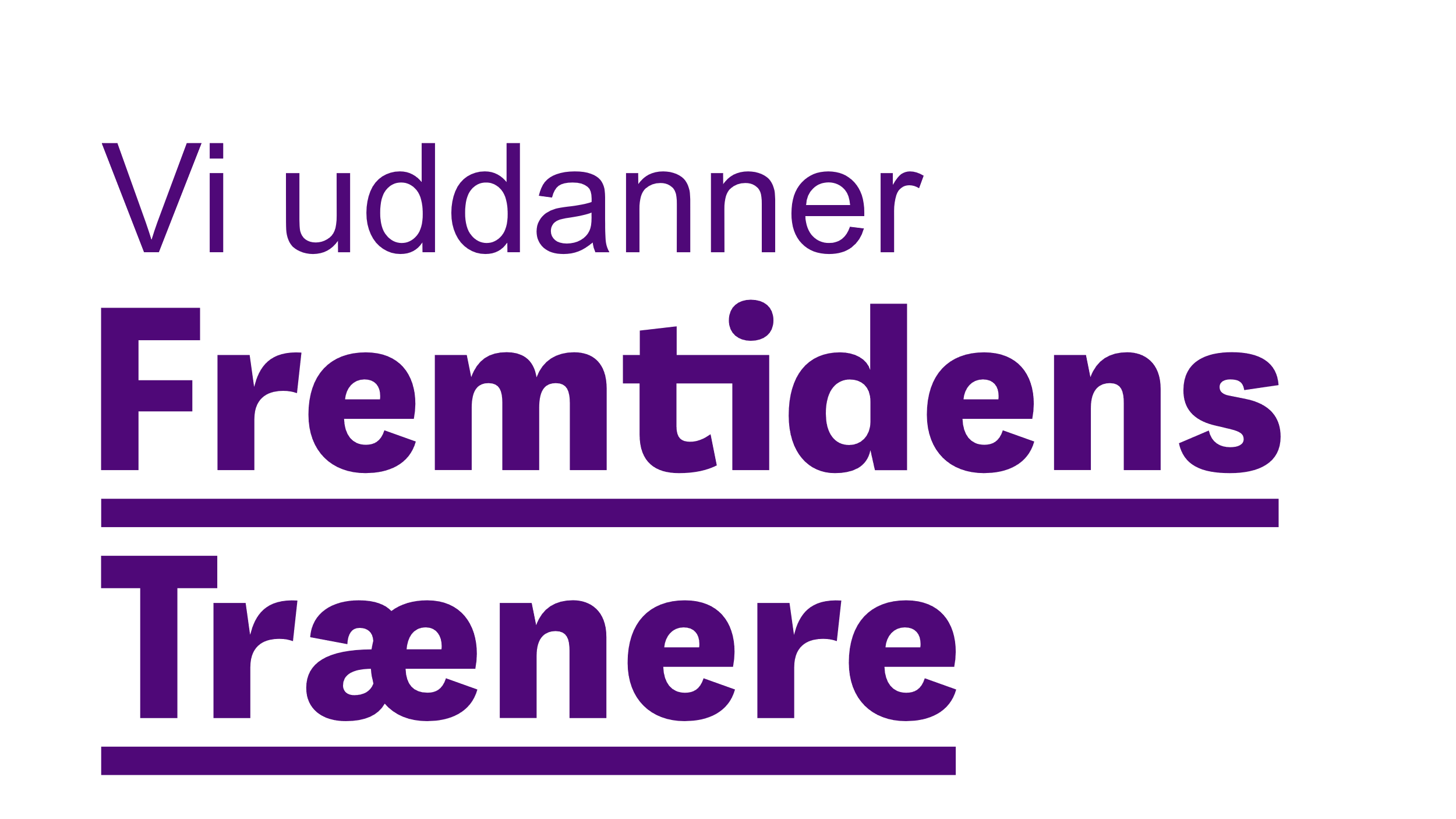 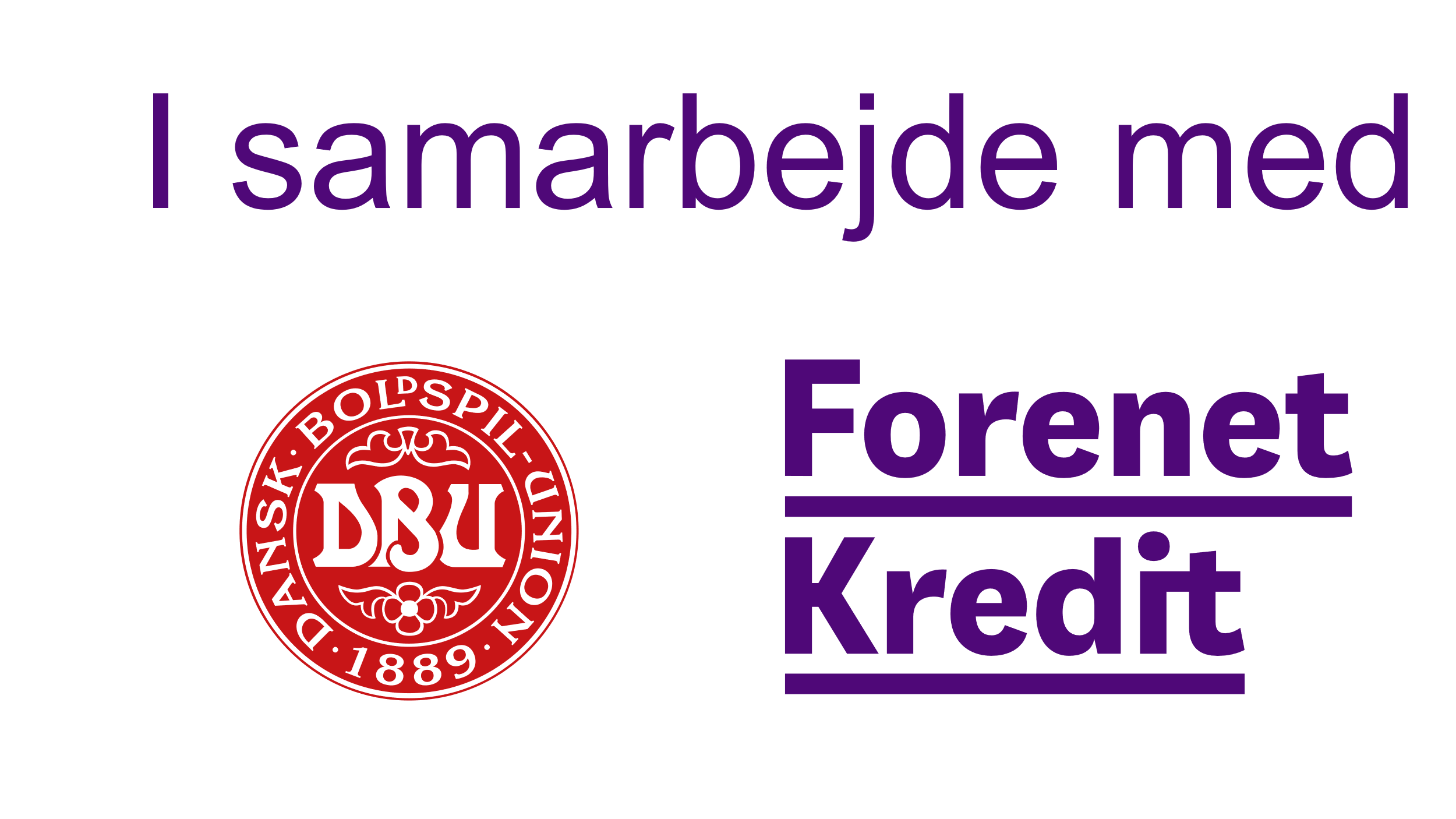 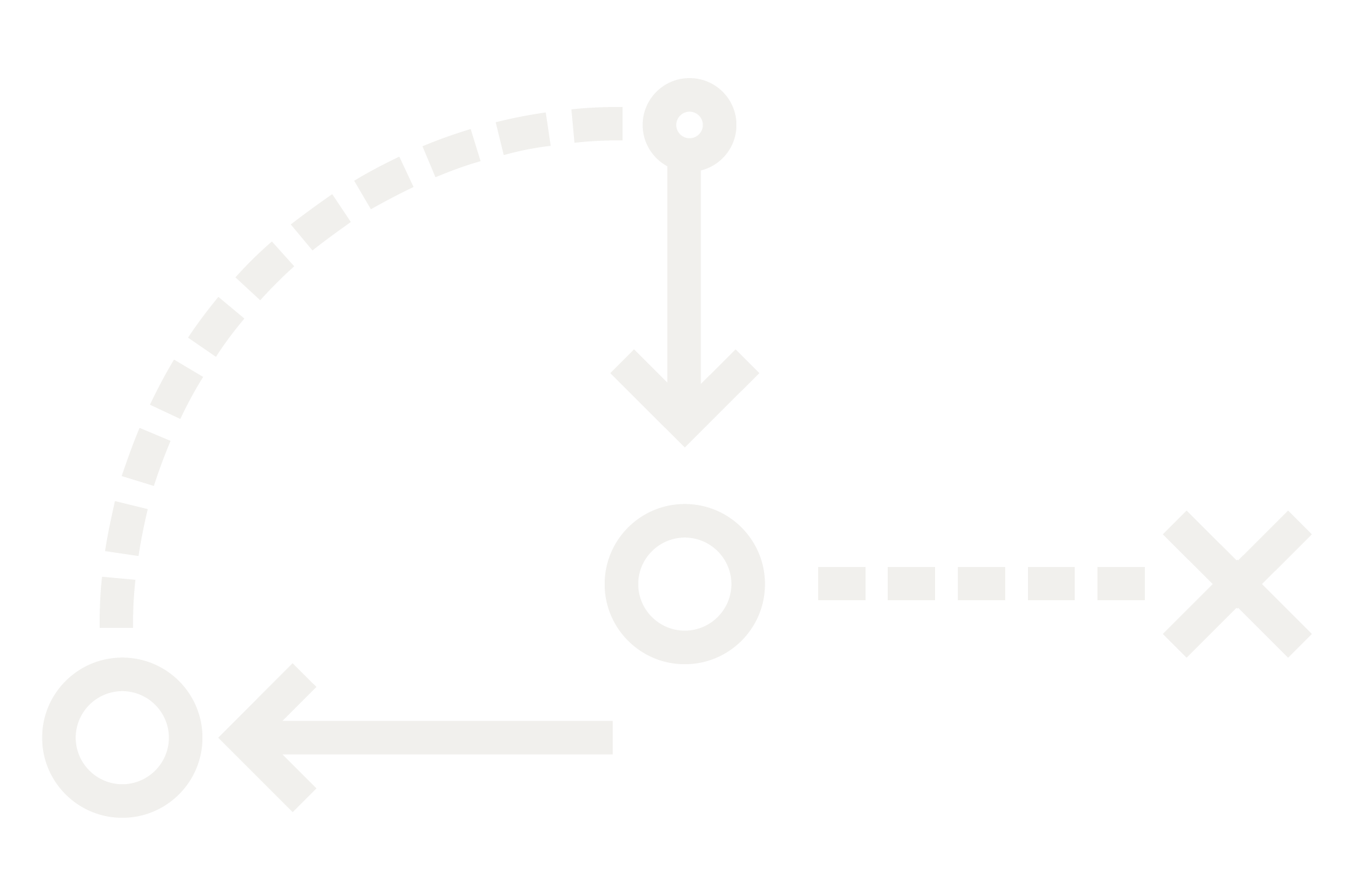 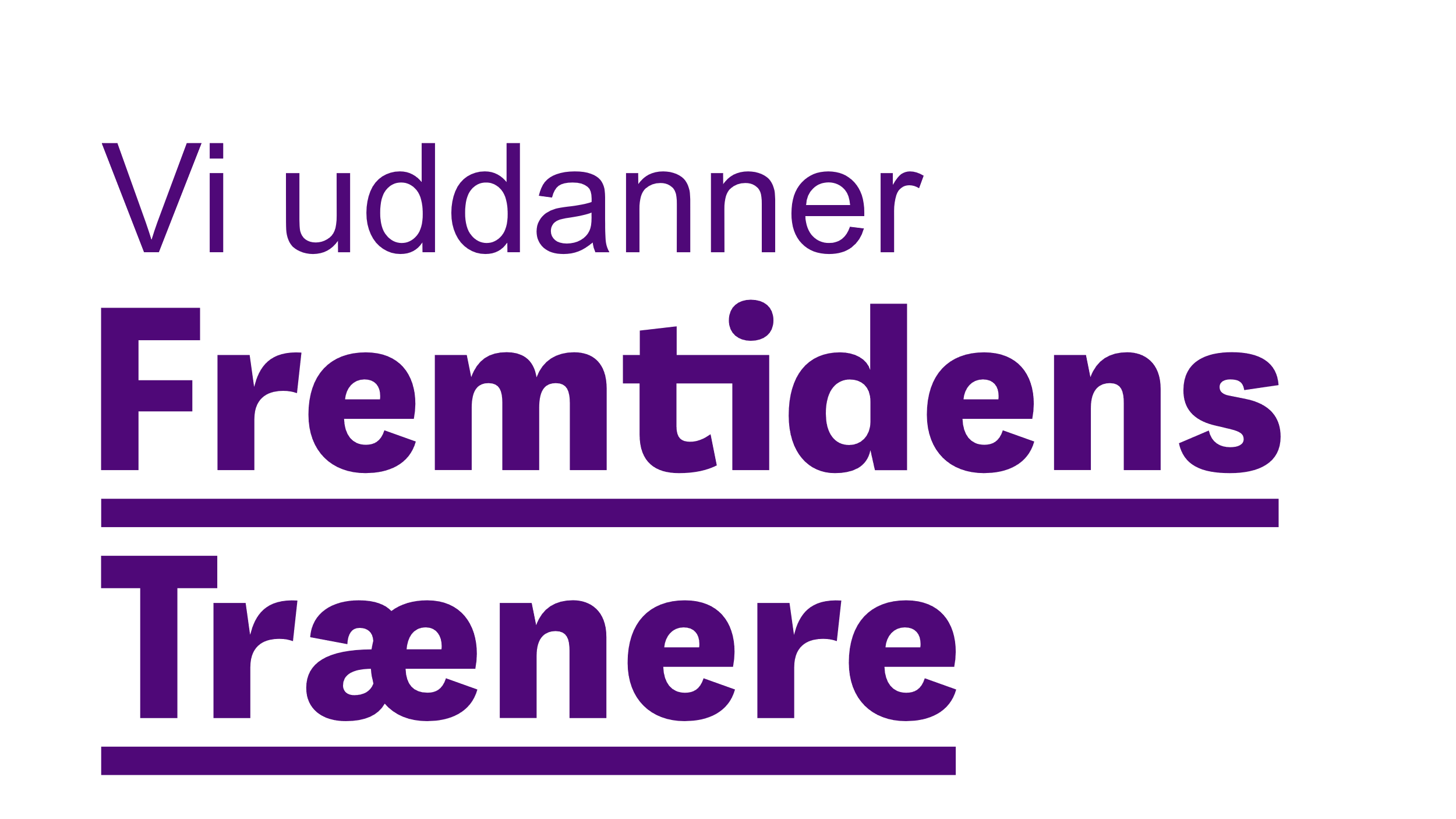 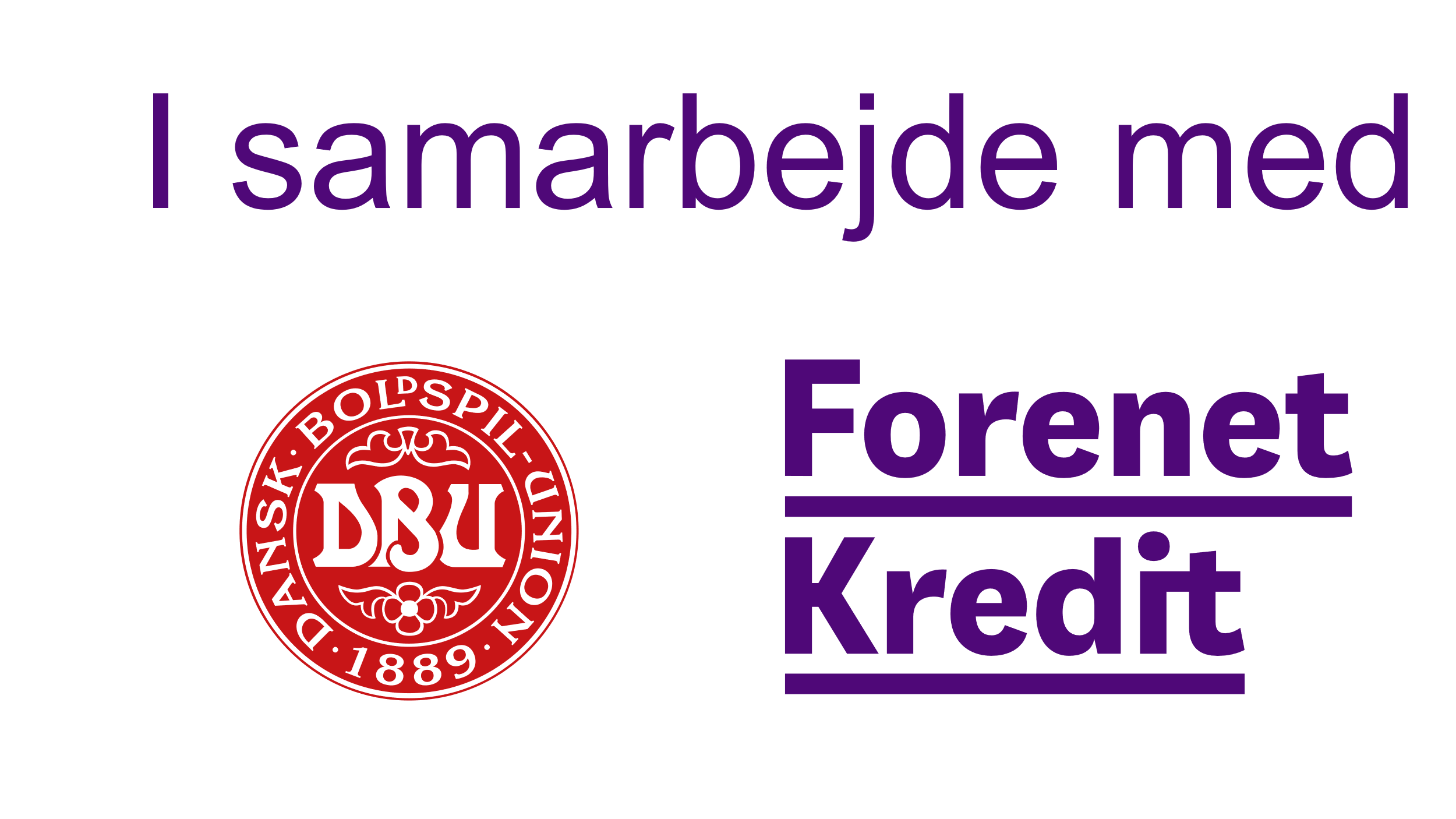